Otevřená data ve zdravotnictví
https://webstudio.team/
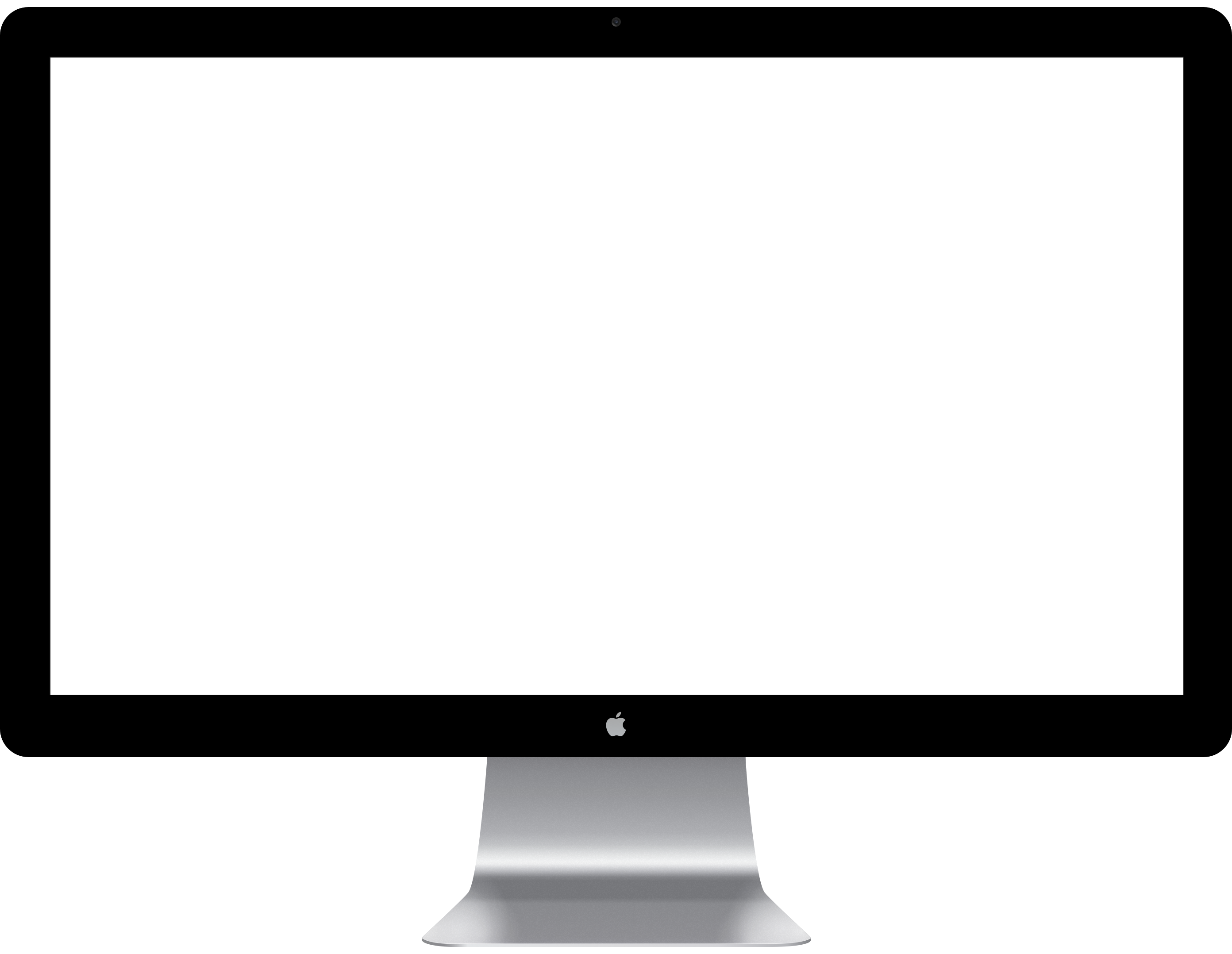 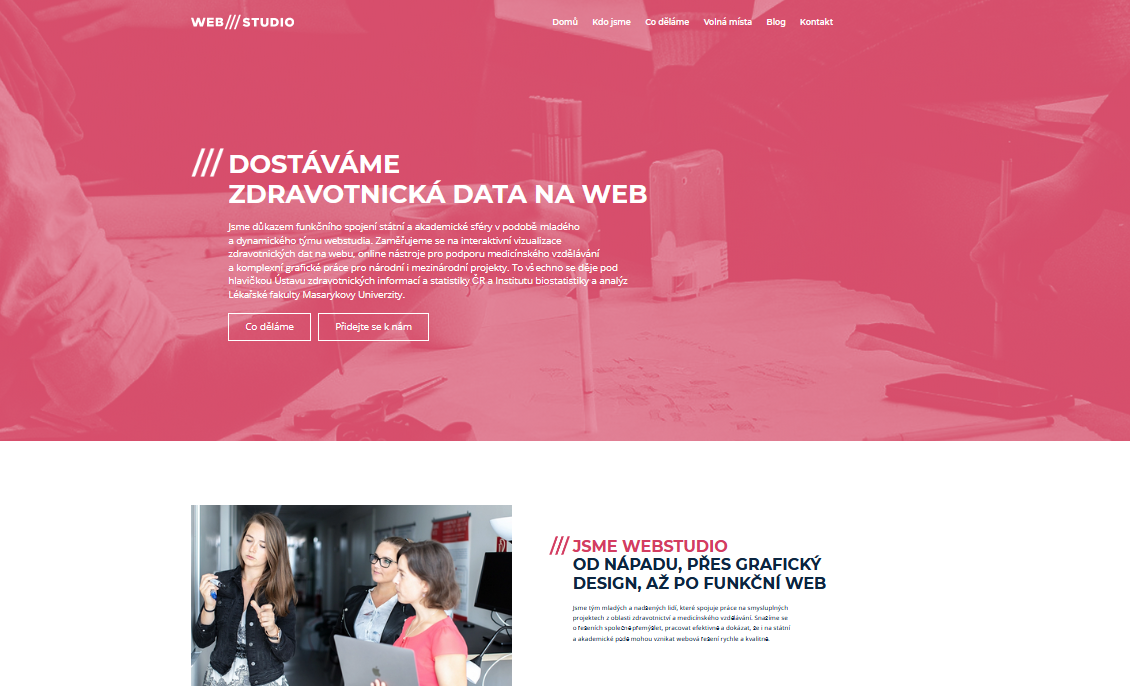 Kudy cesta nevede
Příklady z reálné praxe
PCR a antigenní testy
Testy podle indikací
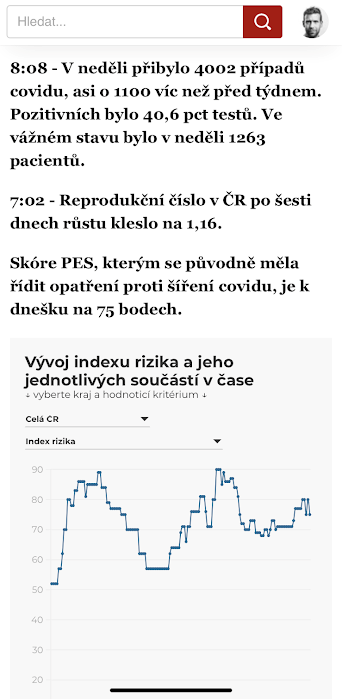 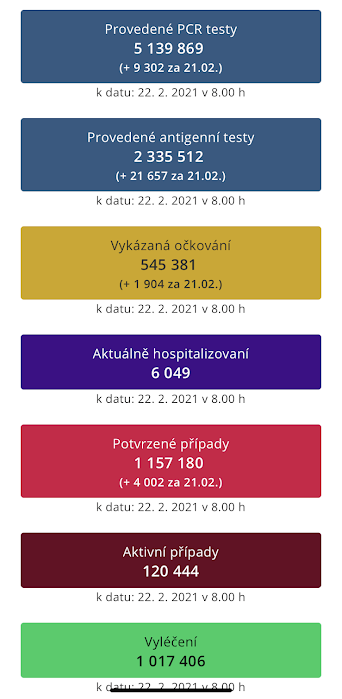 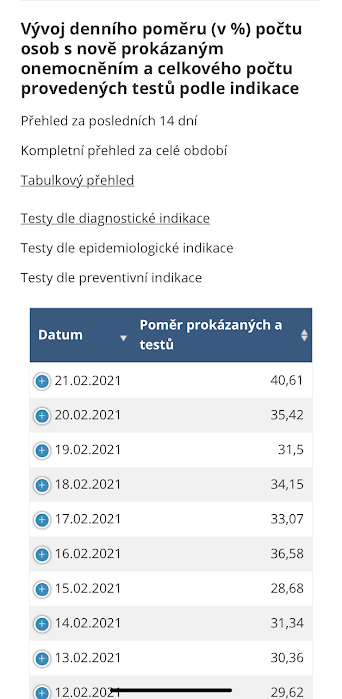 Myslíte, že MZ ČR / ÚZIS ČR, nebo jiné instituce, dostatečně odprezentovaly změnu vzhledem k tomu, o jak sledovanou statistiku se jedná?
Nová metodika byla oznámena s předstihem, opakovaně prezentována na tiskových konferencích, řádně popsána a publikována na portálu k datům COVID-19. Plošným oznámením byla oznámena médiím i odborné veřejnosti.
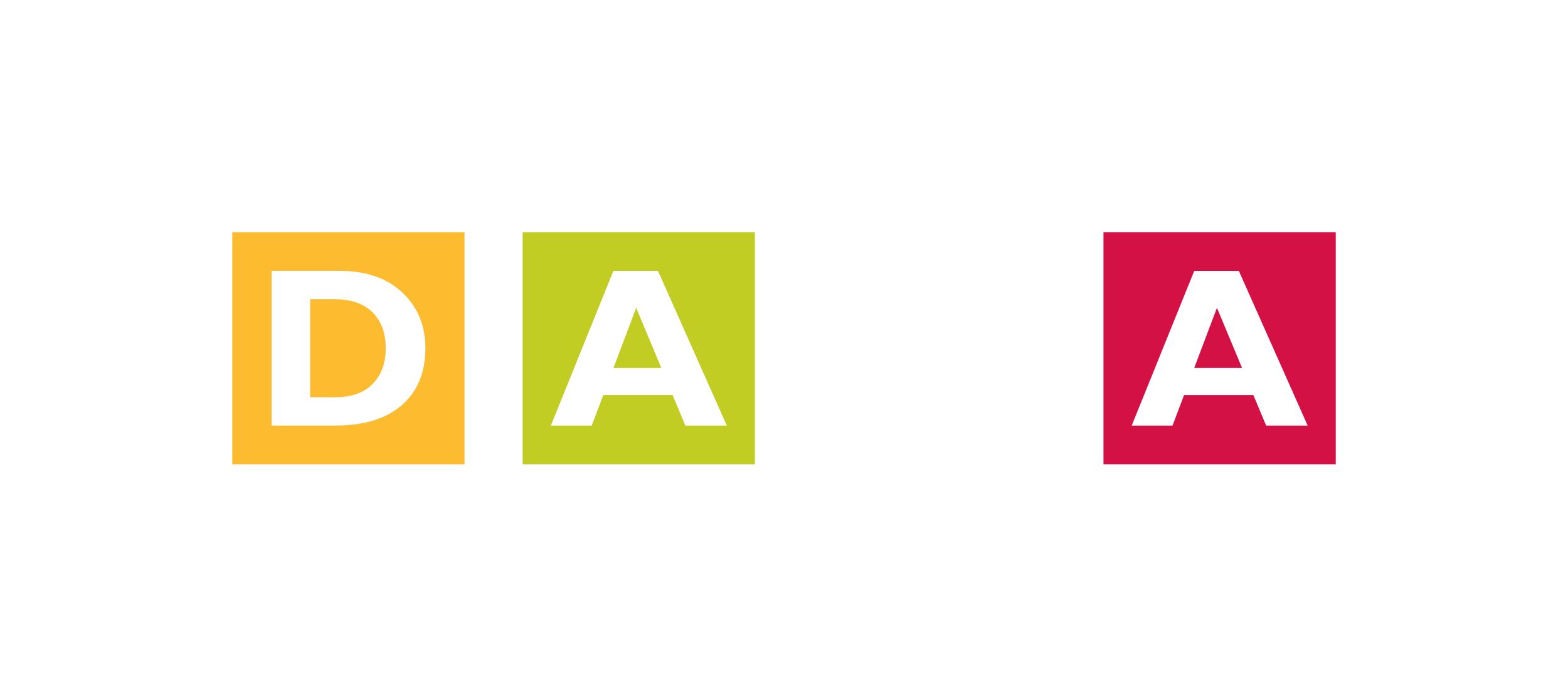 Volné kapacity podle krajů
Volné kapacity podle zdravotnických zařízení
Co se podařilo
Příklady z reálné praxe
30 
otevřených datových sad

42
denních reportů
603 
zabezpečených účtů 

311
uživatelů – data pro modelování
Mám oficiálně publikovaná data
Umím je správně interpretovat
Vybudujme společně odbornou komunitu
[Speaker Notes: Vize: Kam se chceme s otevřenými daty dostat = Reálně dosažitelný plán v budoucnu
Strategie: Jak chceme naplnit definovanou vizi
Cíle: Co konkrétně musí být splněno pro naplnění vize]
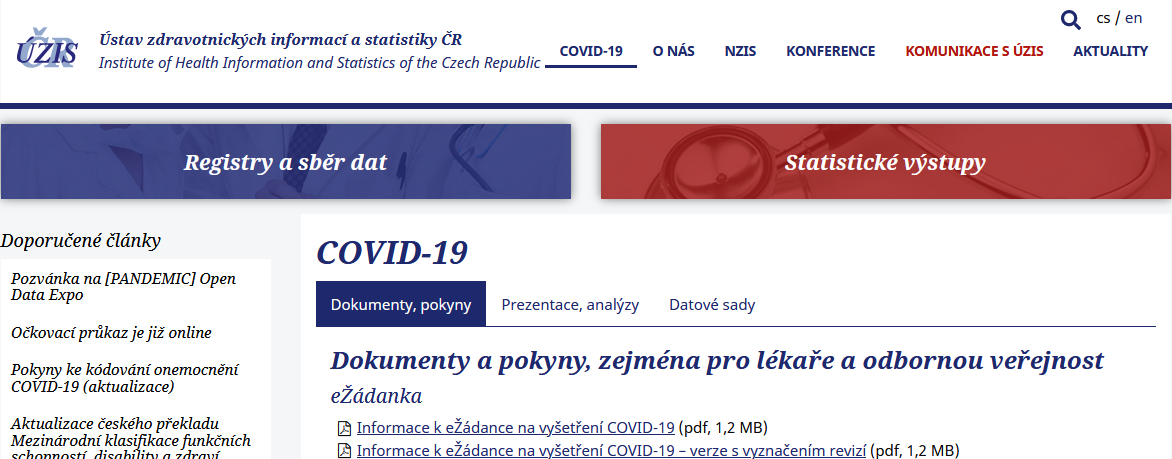 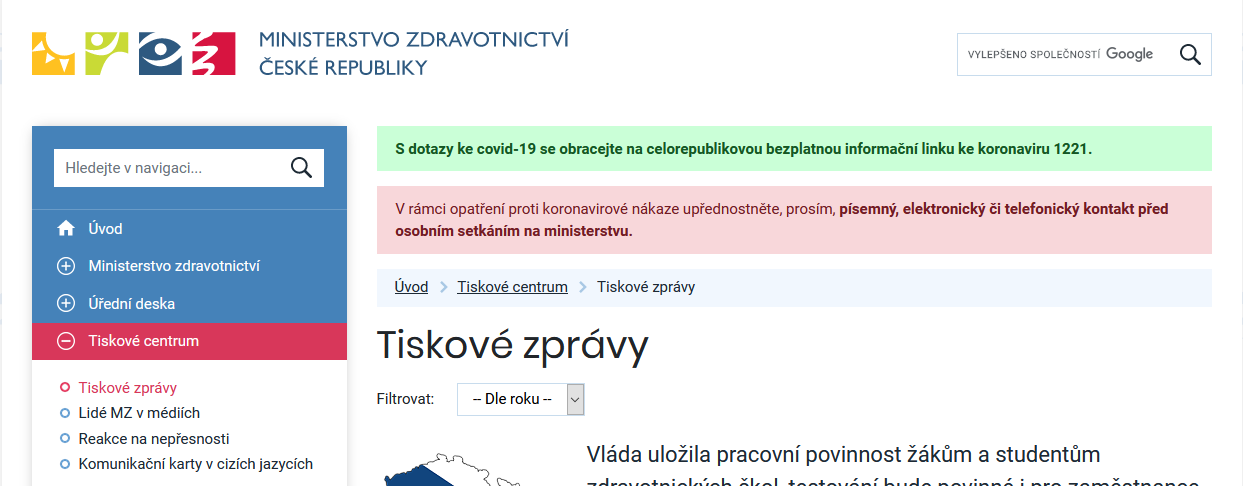 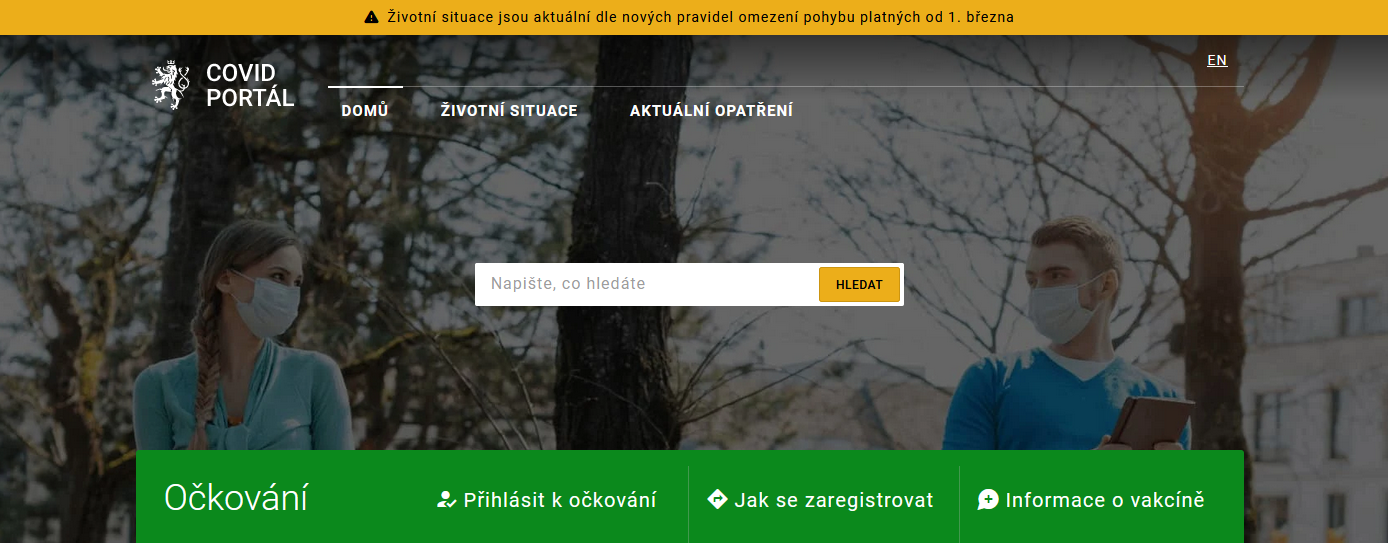 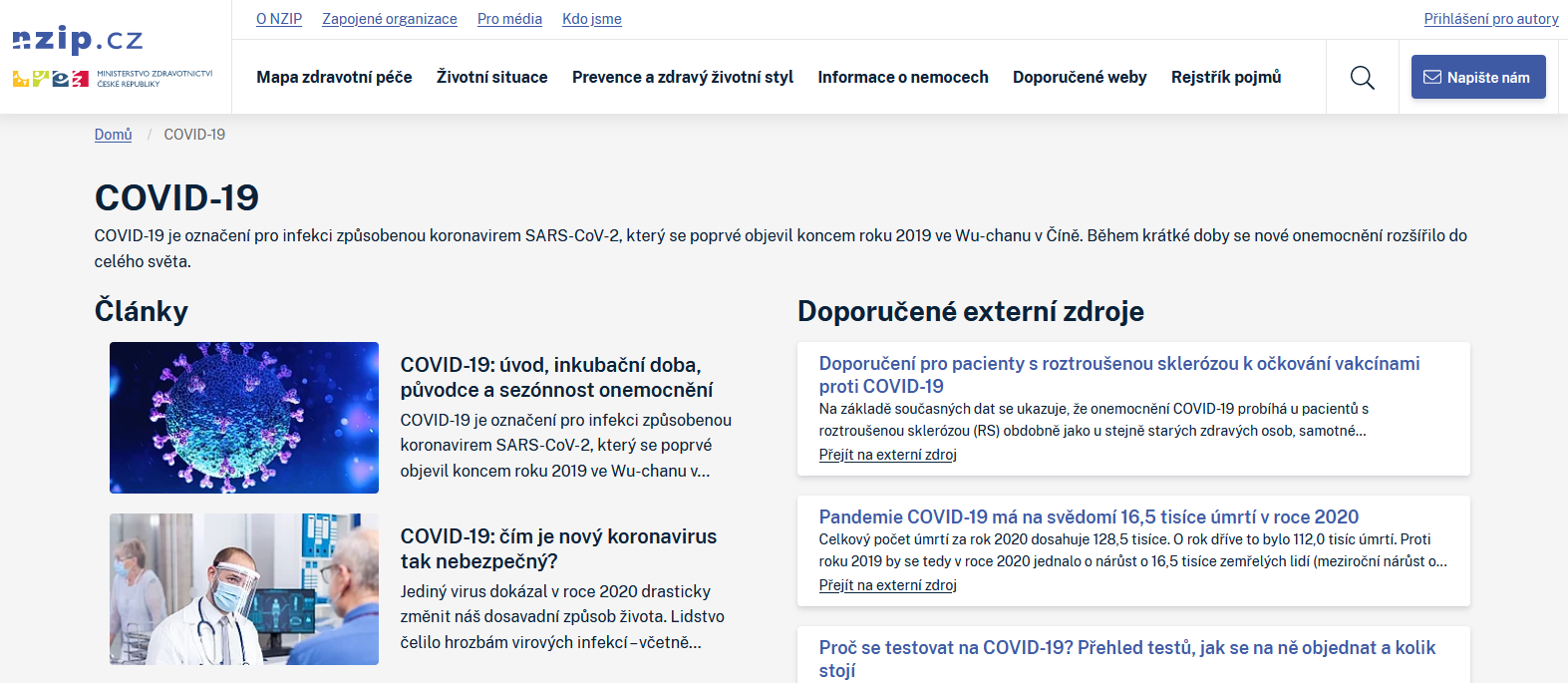 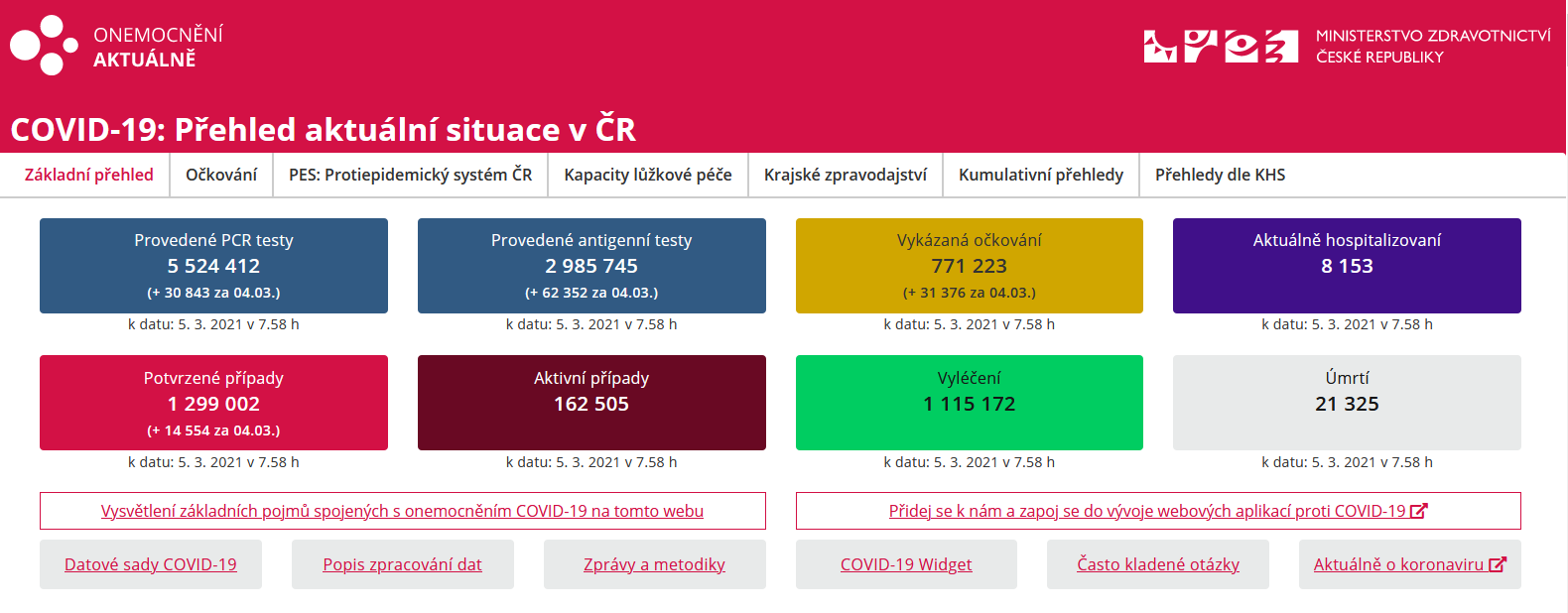 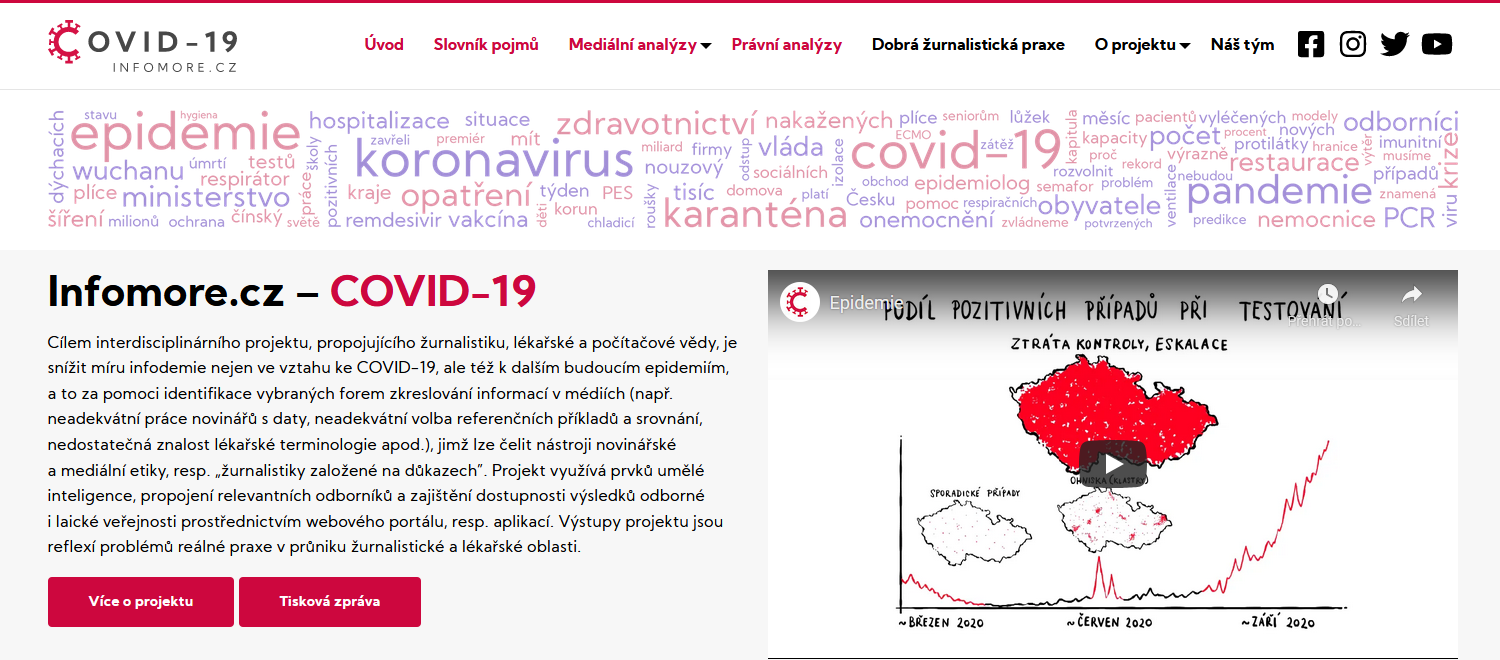 Jednotný zdroj 
novinek a informací
Vazba na 
MZ ČR, ÚZIS ČR a NZIS
Pozvánky 
na workshopy a konference
Fakta 
o zdravotnických datech
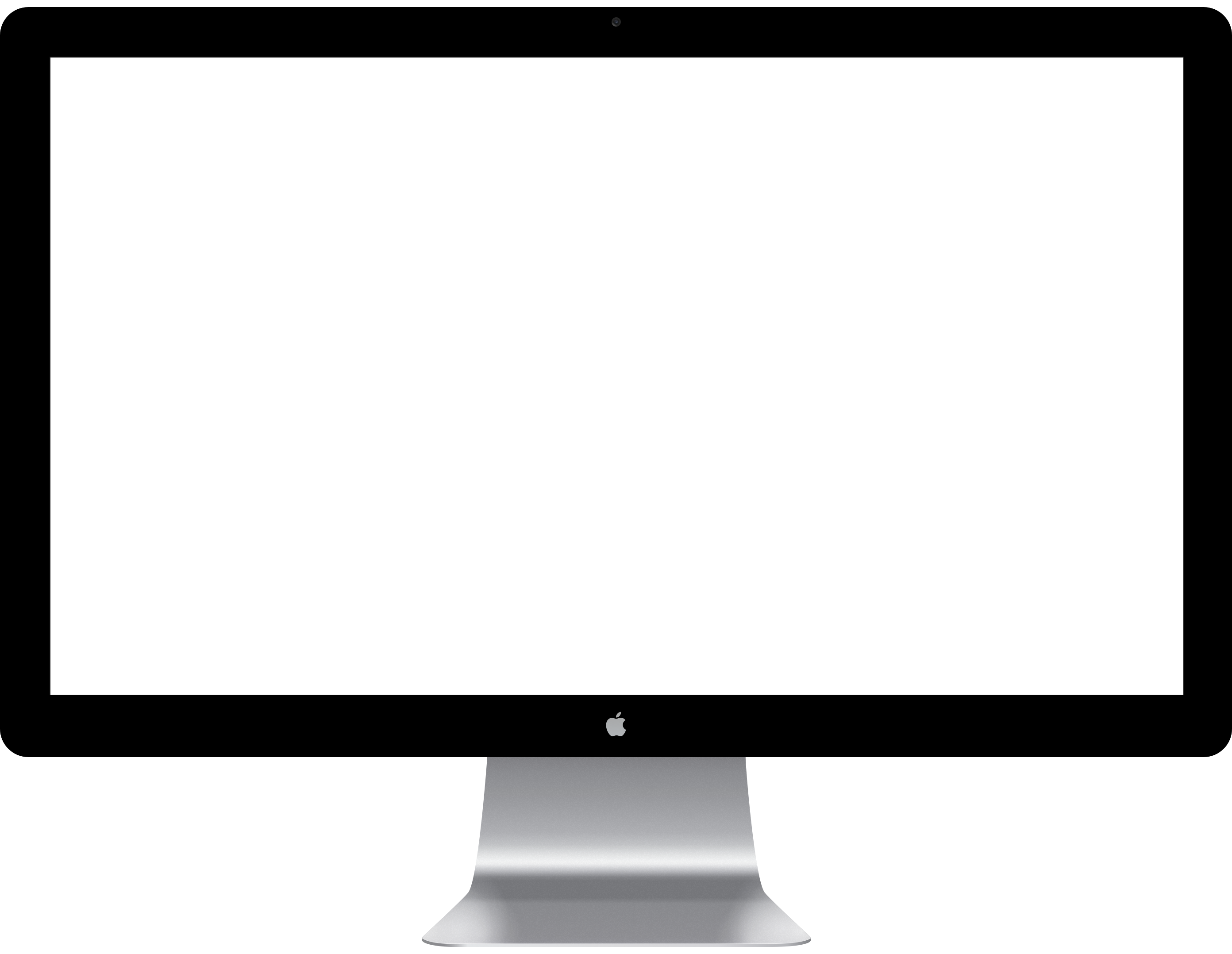 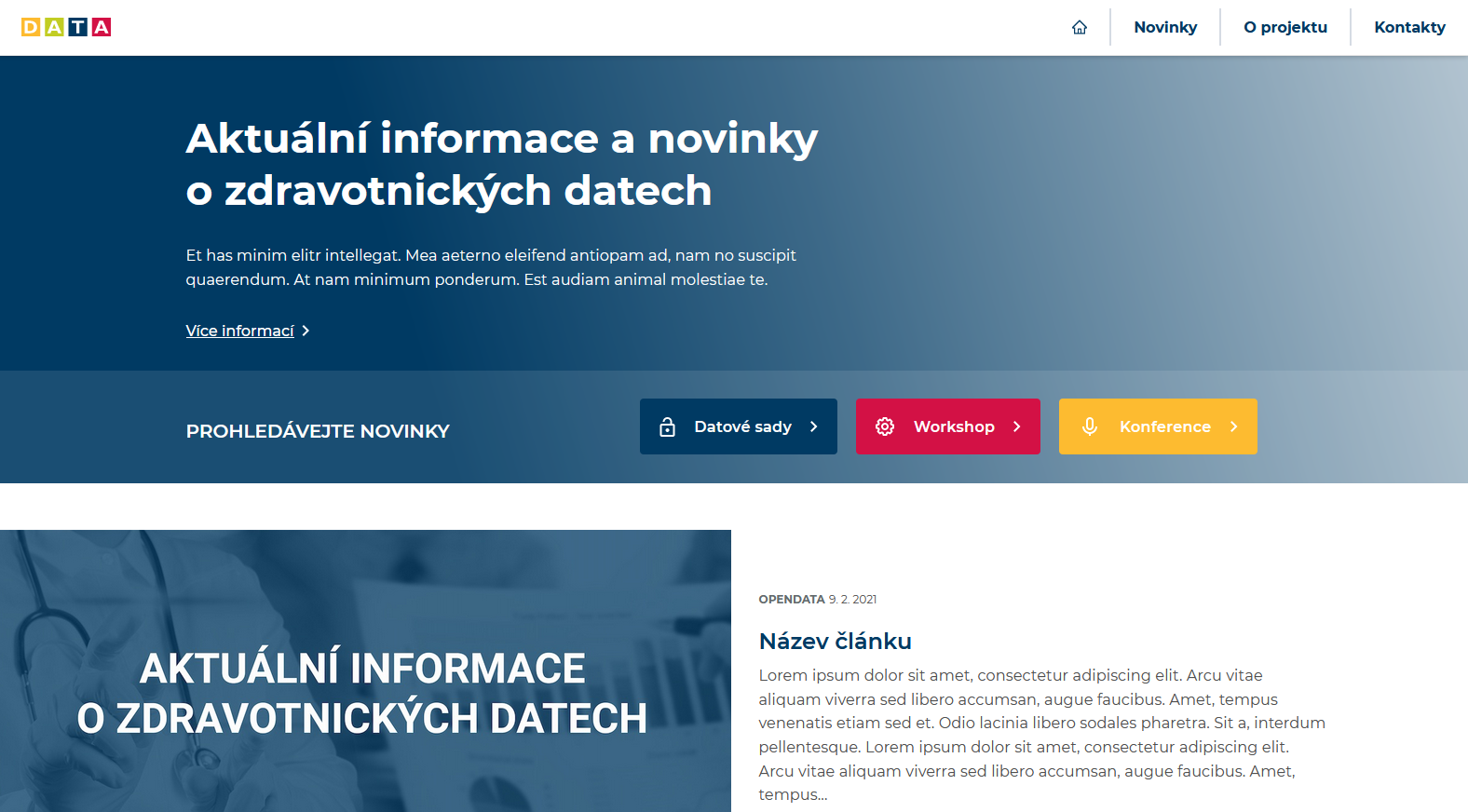 https:/data.nzis.cz/
Fakta o zdravotnických datech
Kdo je kdo
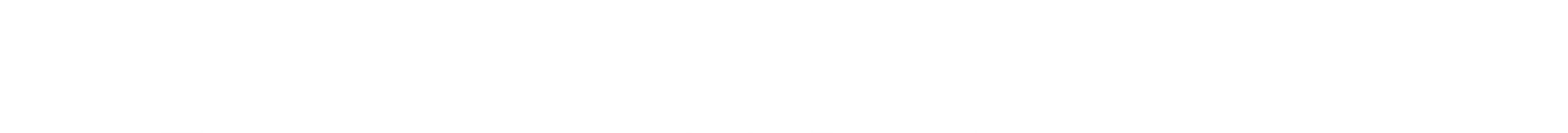 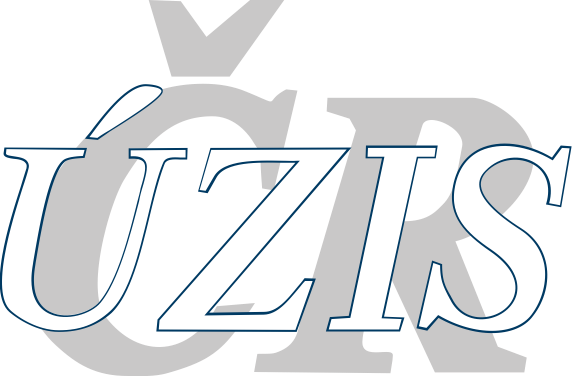 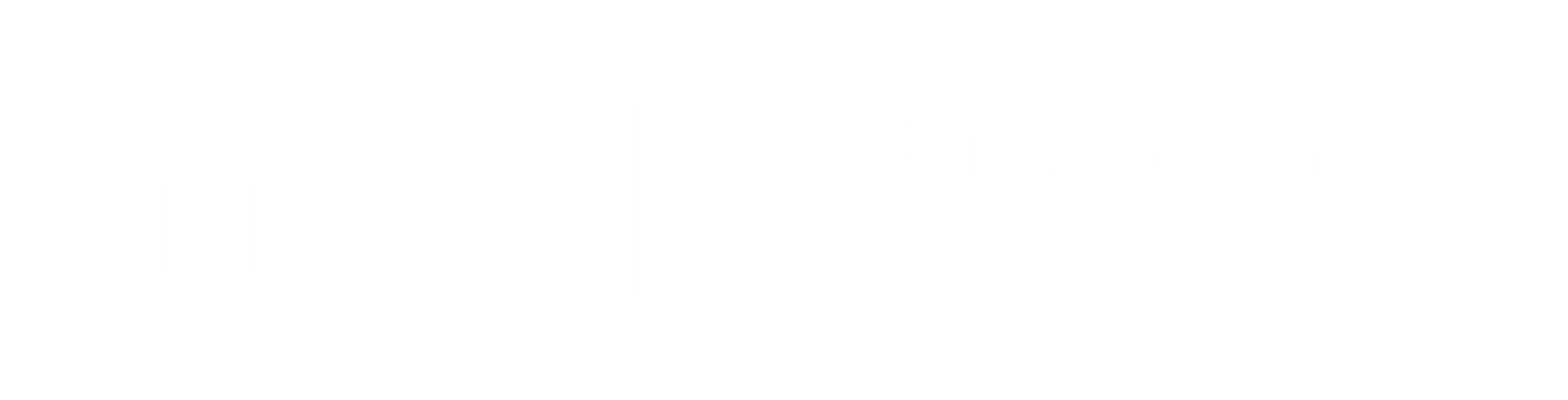 Fakta o epidemiologických datech
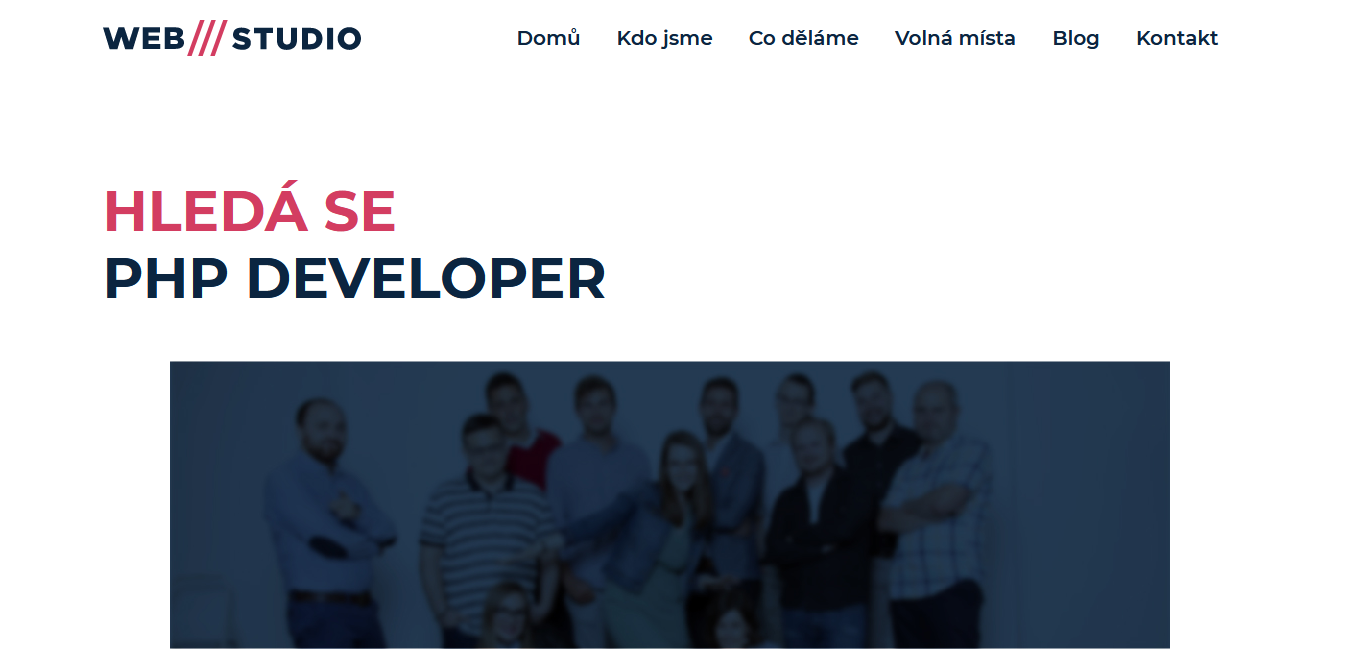 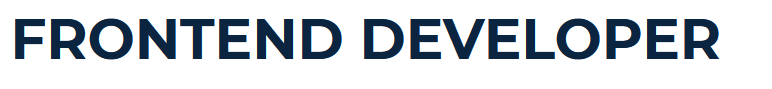 ,
Webinář
Otevřená data ve zdravotnictví
Moderovaná diskuze pro odbornou veřejnost s cílem odpovědět klíčové otázky o zdravotnických datech. Registrujte se zde.
Pátek 26. března 2021, 10.30-12.00